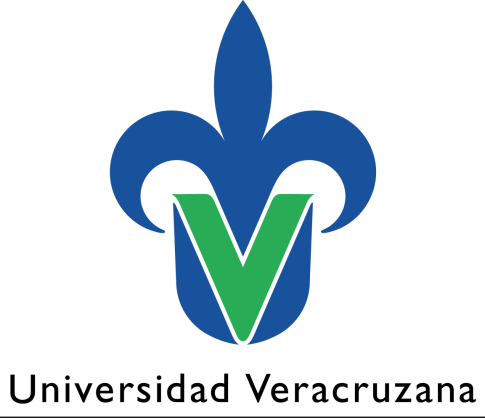 Centro de Investigación e Innovación en Educación Superior
El ingreso a la UV: Retos y Decisiones
Dr.  Ragueb Chain Revuelta
Mtra. Nancy Jácome Ávila 
Mtro. Carlos García Trujillo
[Speaker Notes: El proceso de ingreso a la UV alcanzó un amplio reconocimiento gracias al orden y  transparencia que garantizan al solicitante igualdad de oportunidades. En el marco de una sociedad con mayor acceso a las tecnologías de la información, se incrementó su eficiencia sin demérito de sus principales atributos: equidad y transparencia. Transitó desde un proceso basado en la solicitud de documentos, impresión de formatos, asistencia obligada, filas y publicación en prensa de resultados, hacia una operación  totalmente en línea. Se creó un ambiente en el cual los usuarios contaron con la información necesaria y los recursos para realizar la solicitud de examen, contestar cuestionarios, generar el pago, imprimir su propia credencial, consultar sus resultados e imprimir su ficha de inscripción.
La experiencia indica que la disponibilidad de acceso a Internet y a herramientas de programación son un elemento necesario pero no suficiente para garantizar el éxito en la oferta de servicio en línea. Se requiere de consolidar equipos de trabajo que incorporan personal especializado en el terreno de las TICs en colaboración con los responsables de tomar decisiones y conocedores de las necesidades de los usuarios y de la institución. En el caso que se expone esta colaboración permitió atender a  37 mil aspirantes  de manera ágil, eficiente y segura, además de un significativo ahorro para los usuarios, sus familias y la propia institución.]
El proceso de ingreso a la Universidad  Veracruzana
En el marco de una sociedad con mayor acceso a las tecnologías de la información, se incrementó su eficiencia sin demérito de sus principales atributos: equidad y transparencia.

Transitó desde un proceso basado en la solicitud de documentos, impresión de formatos, asistencia obligada, filas y publicación en prensa de resultados, hacia una operación  totalmente en línea
Proceso Anterior
Largas filas por una ficha

Mucho desperdicio de papel

Desplazar mucho personal

Proceso Costoso

Diez personas capturaban la información de los 30,000 aspirantes

Proceso centralizado
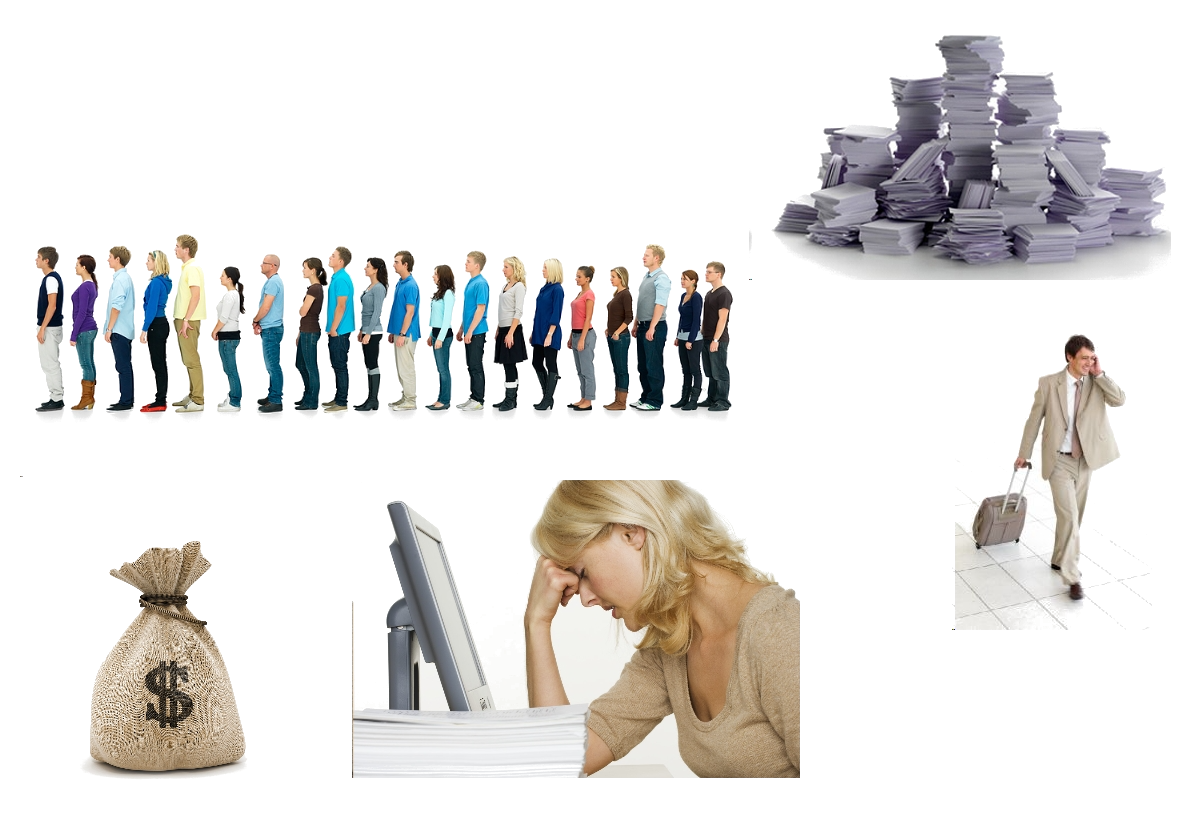 Retos:
Proceso de alta concurrencia

Equidad en el acceso y oportunidad

Proceso sin papeles

Atención de los aspirantes en línea

Identificación de aspirantes por fotografía
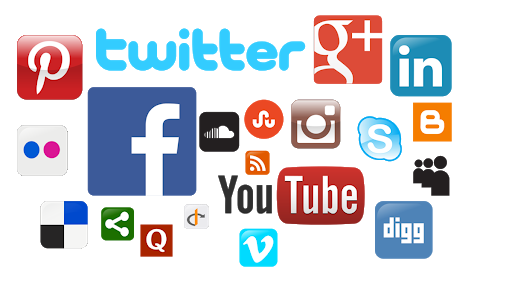 Momento tecnológico
Auge de redes sociales

Web 2.0

Frameworks de desarrollo

Servicios de Cloud Computing
      (PAAS)
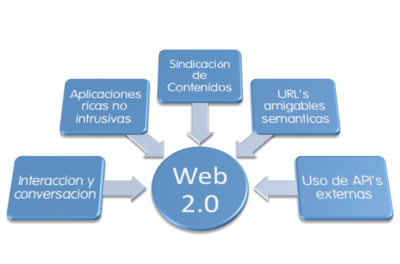 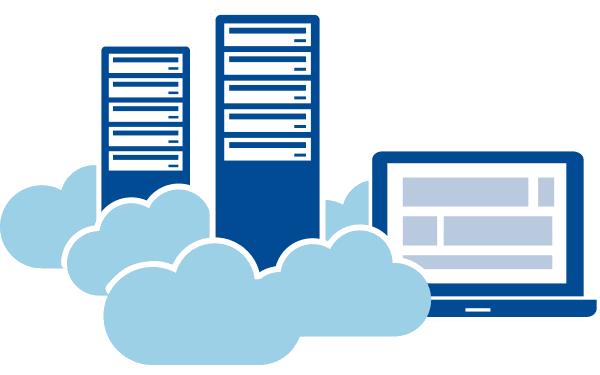 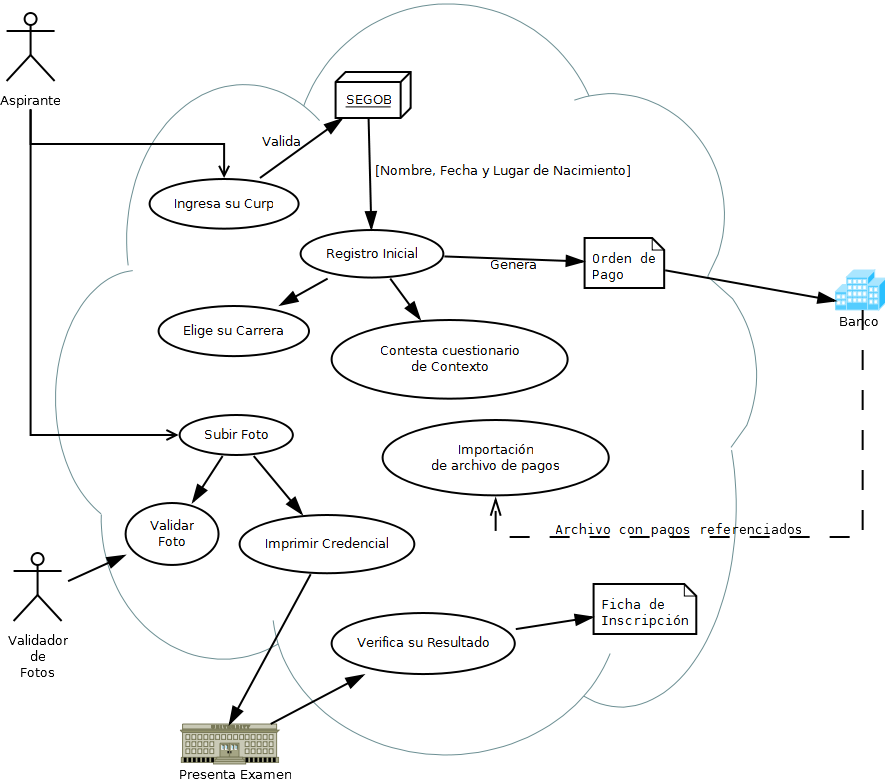 Proceso Nuevo
Logros
Beneficios para los aspirantes:

No necesidad de traslado

Facilidad económica para obtener ficha por pagos y un margen de tiempo para realizarlos

Se superó la idea del prejuicio acerca de la falta de capacidad de los aspirantes en el uso de la tecnología para tomar total responsabilidad en su registro

Datos extraidos directamente de la RENAPO via servicios web
Logros
Beneficios institucionales

Ahorro en insumos
Traslados y viáticos
Optimización del uso de recursos de la institución

Se fomentó el uso de los portales institucionales que antes eran poco visitados
Transparencia en el proceso
Seguimiento de la demanda en tiempo real durante el registro

Publicación de las calificaciones individuales por área de los aspirantes en su perfil

Publicación de aspirantes no inscritos y justificación de los lugares de corrimiento y vacantes
A 10 años
Adopción institucional del uso de cloud computing

Sistemas de información estratégicos

Mapeo de los datos de ingreso en las trayectorias escolares

Se transita de autovaluación a autopreparación para el examen de admisión
[Speaker Notes: Identificar, evaluar, retroalimentar]
Conclusiones
El dominio de herramientas de programación son un elemento necesario pero no suficiente para garantizar el éxito en la oferta de servicios en línea

Se requiere de consolidar equipos de trabajo que incorporan personal especializado en el terreno de las TICs en colaboración con los responsables de tomar decisiones y conocedores de las necesidades de los usuarios y de la institución
! Gracias !